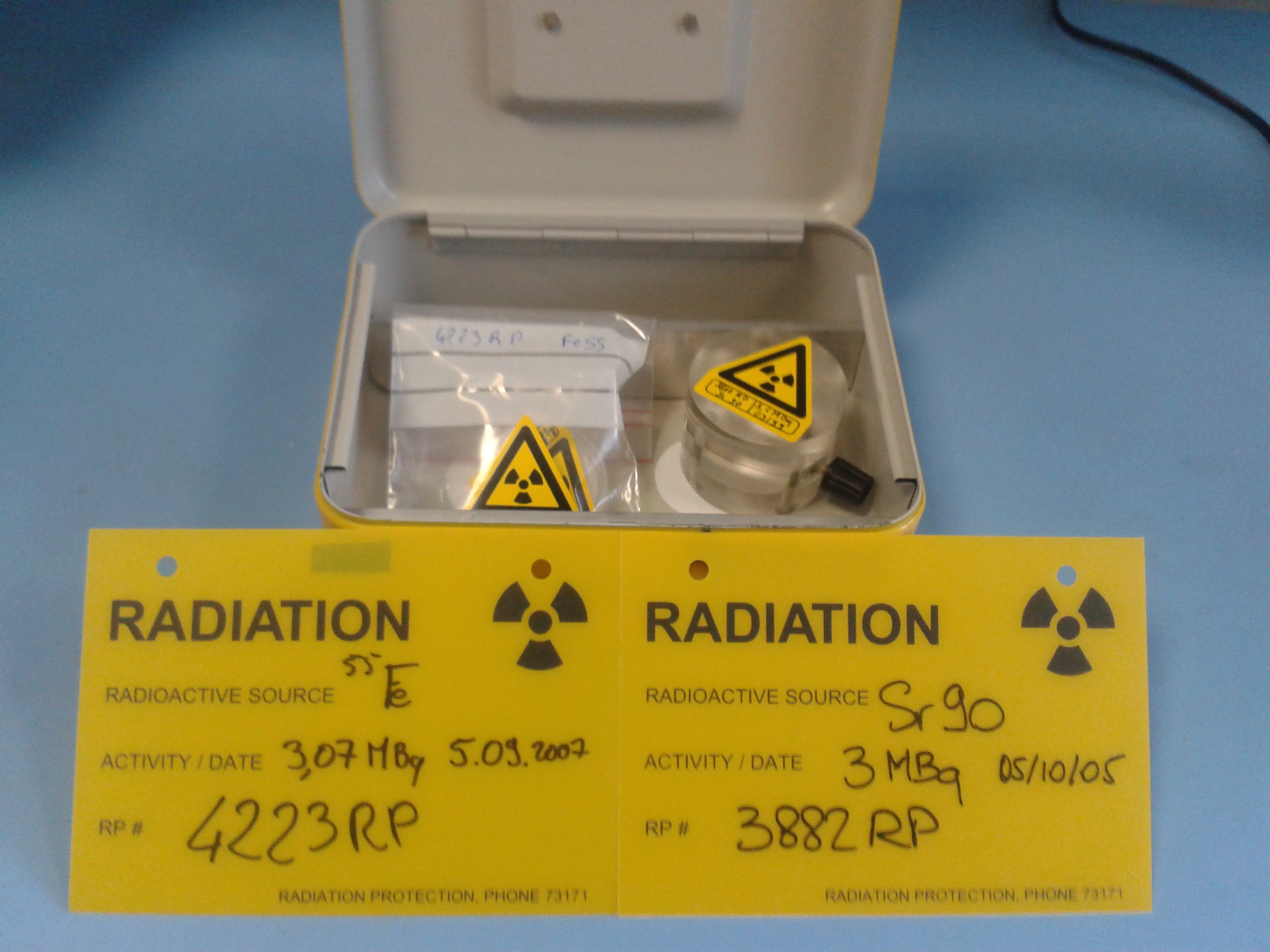 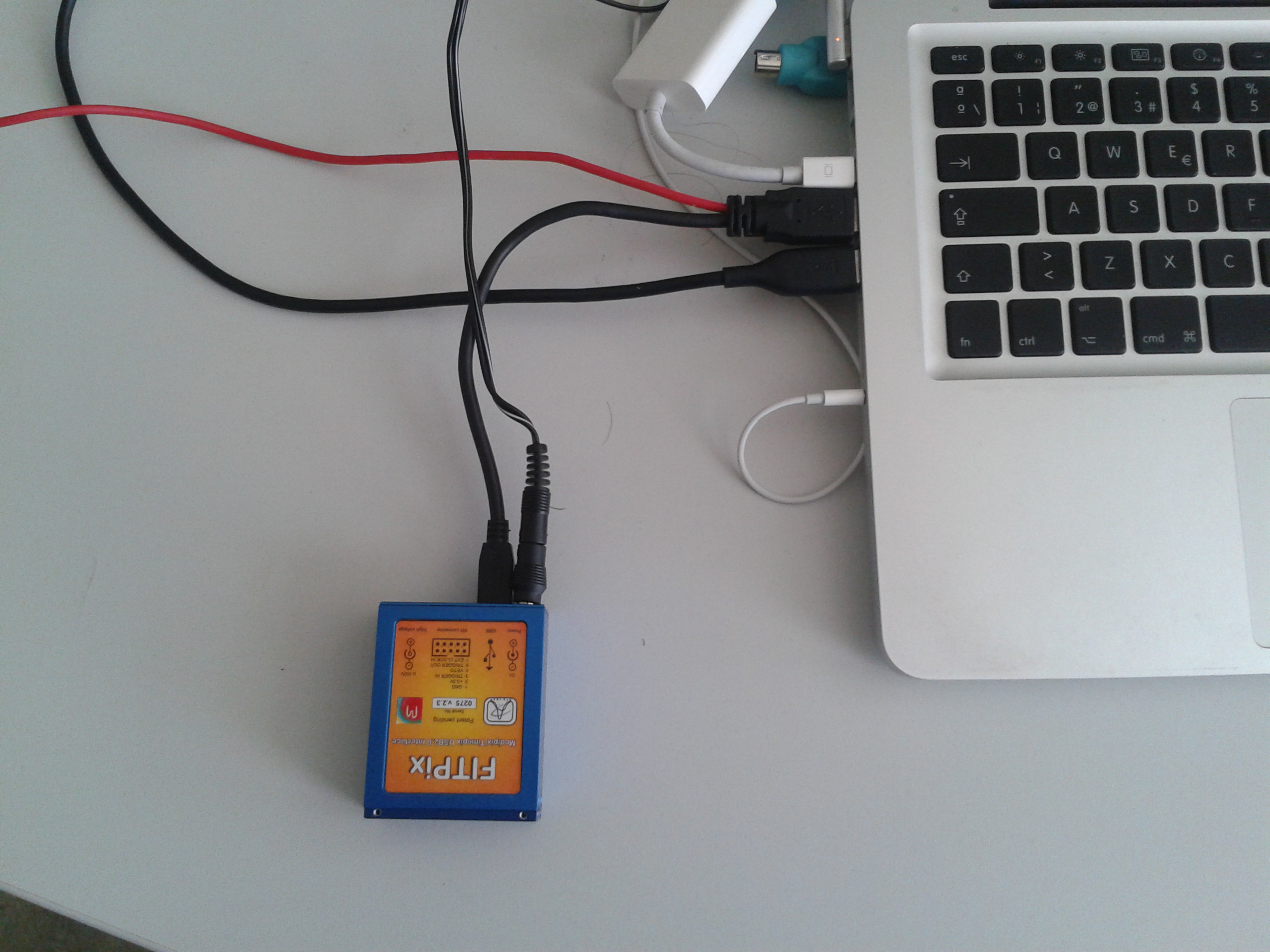 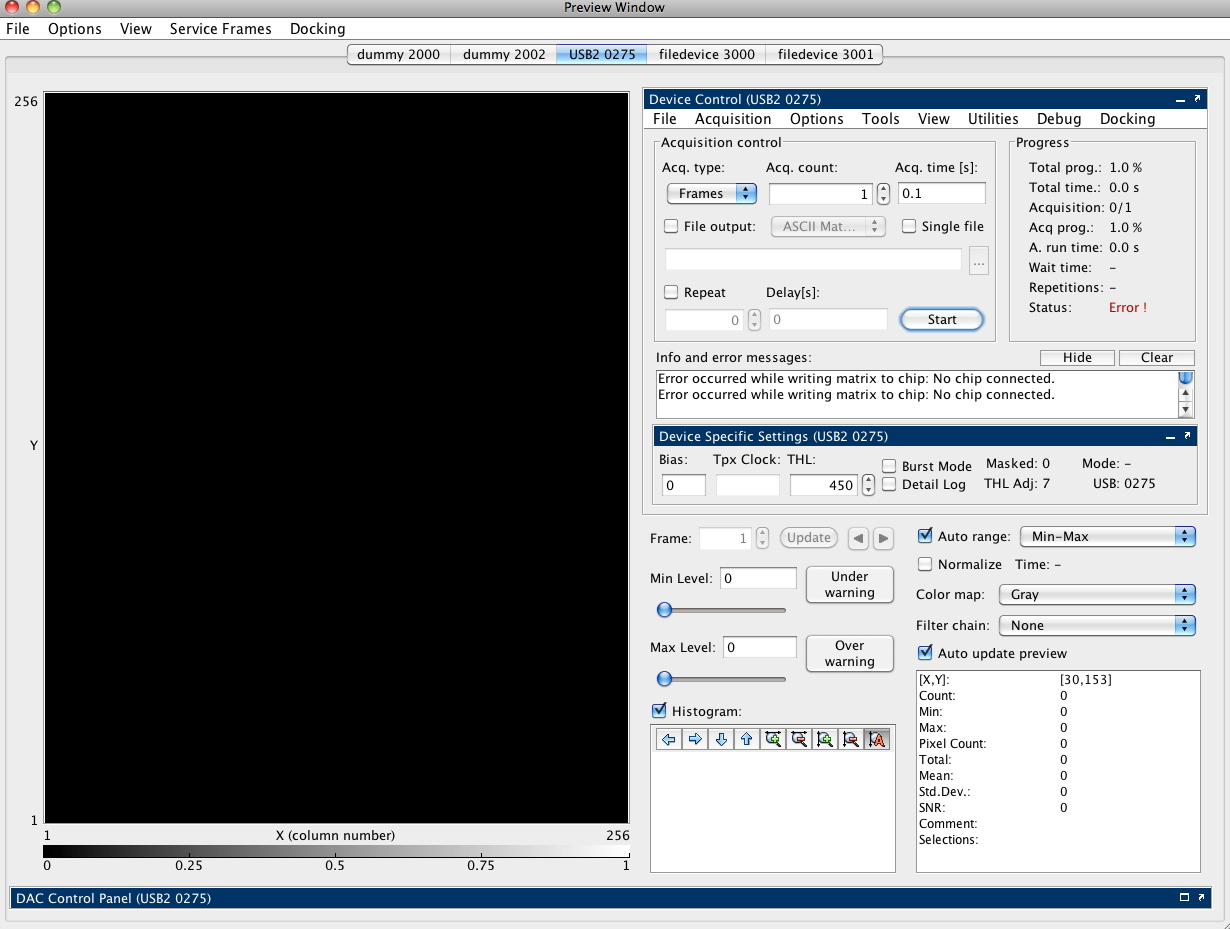 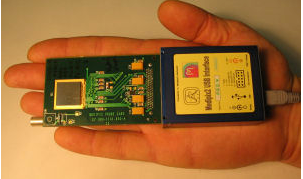 Estudio del desempeño del chip con la tecnologia TSV (Thought Silicon Via) 
Espectro de energias con las fuentes radiactivas